I’m Felix.
I’m a thin and short boy.
I’m a strong and tall man 
“Wreck-it Ralph”.
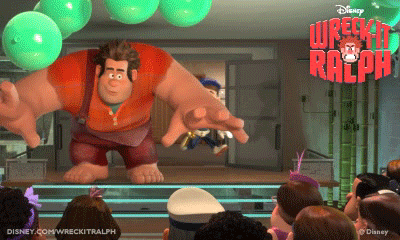 Who are you?
-et
-en
en
h
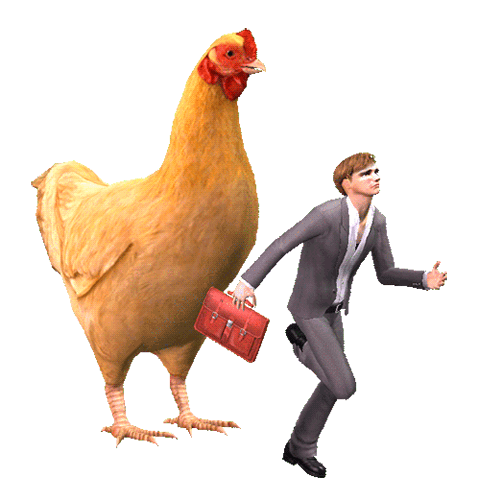 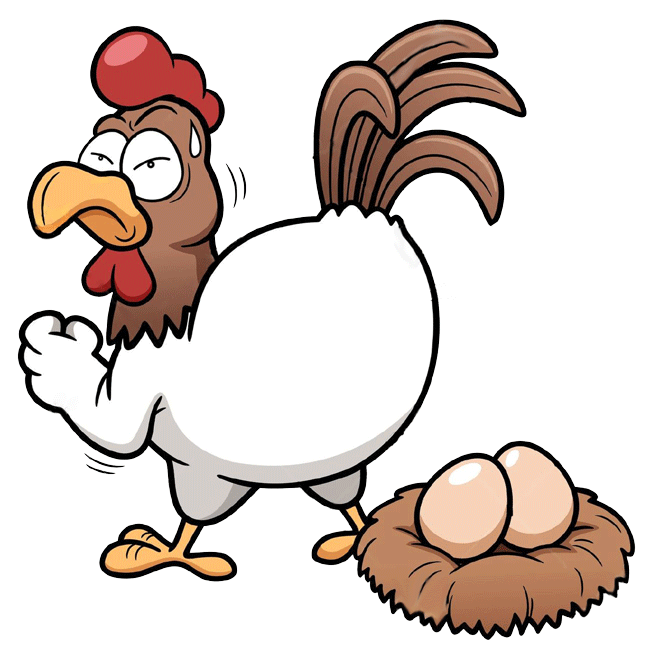 en
p
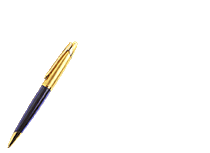 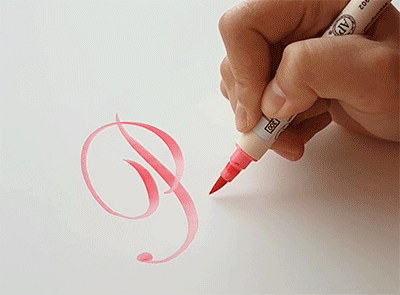 en
t
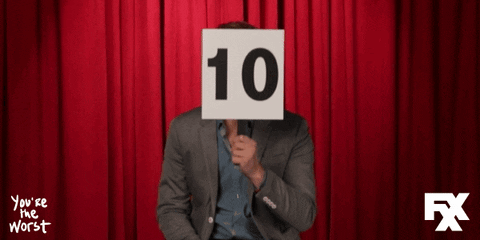 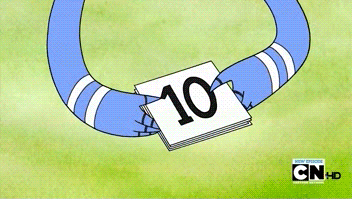 et
p
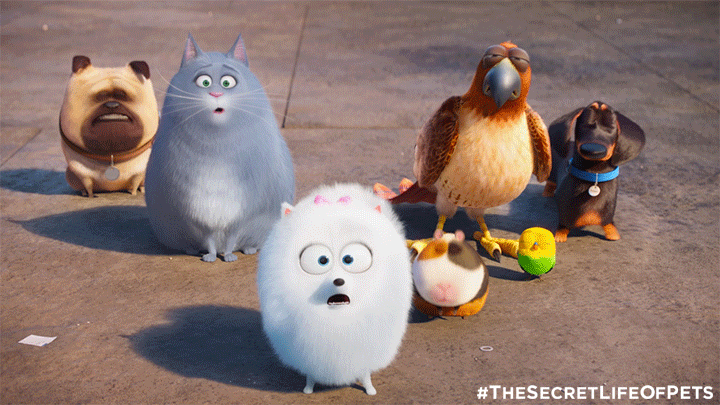 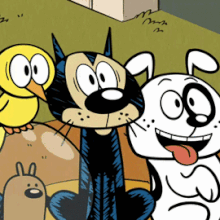 et
w
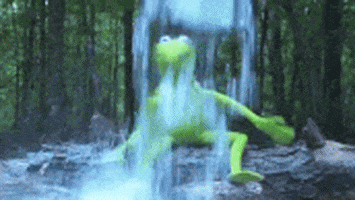 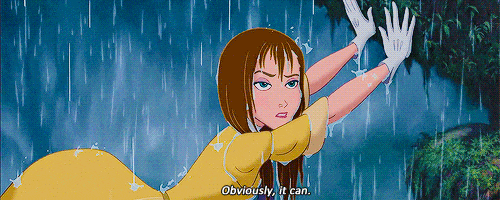 et
j
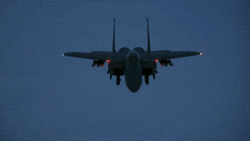 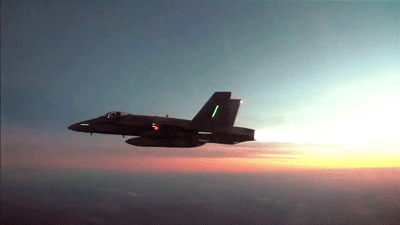 en
et
pet
wet
jet
hen
pen
ten
Ben has a hen.
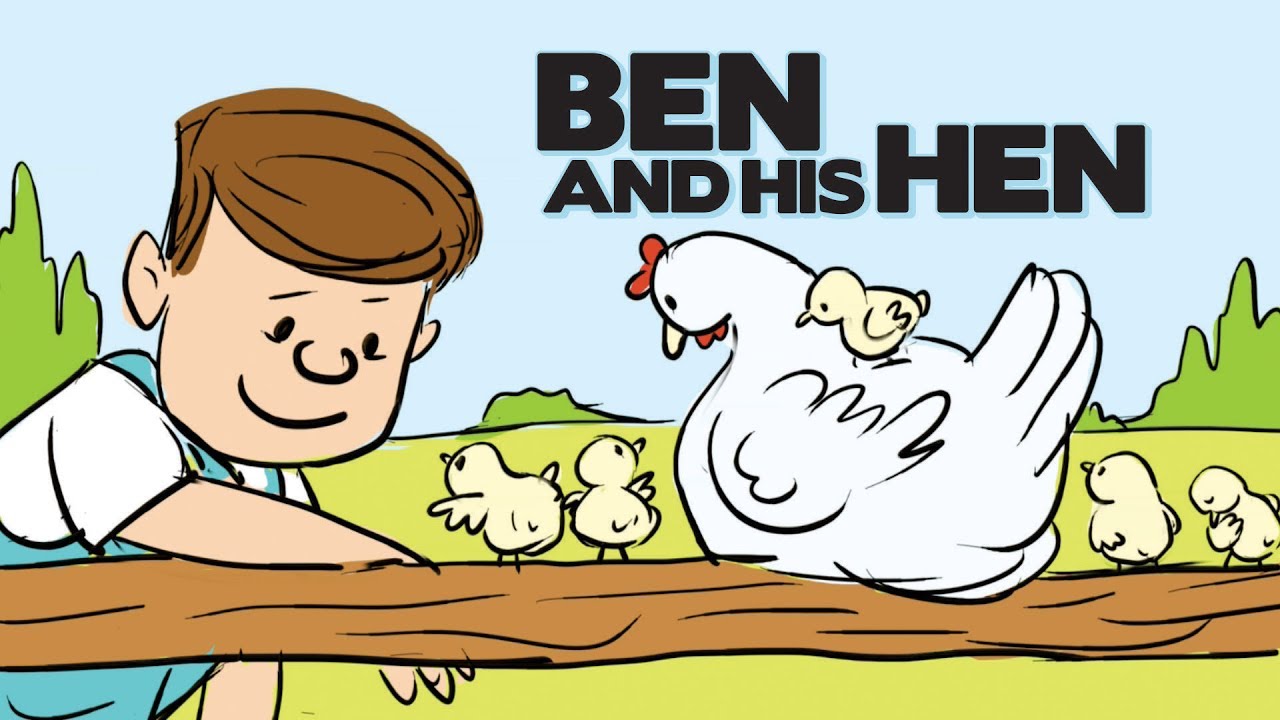 The hen is wet.
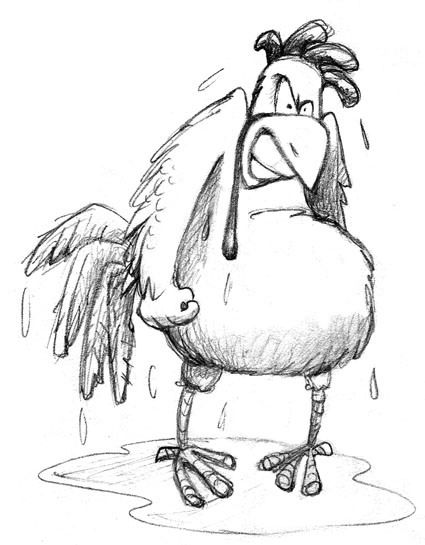 The wet hen with a pen is Ben’s pet.
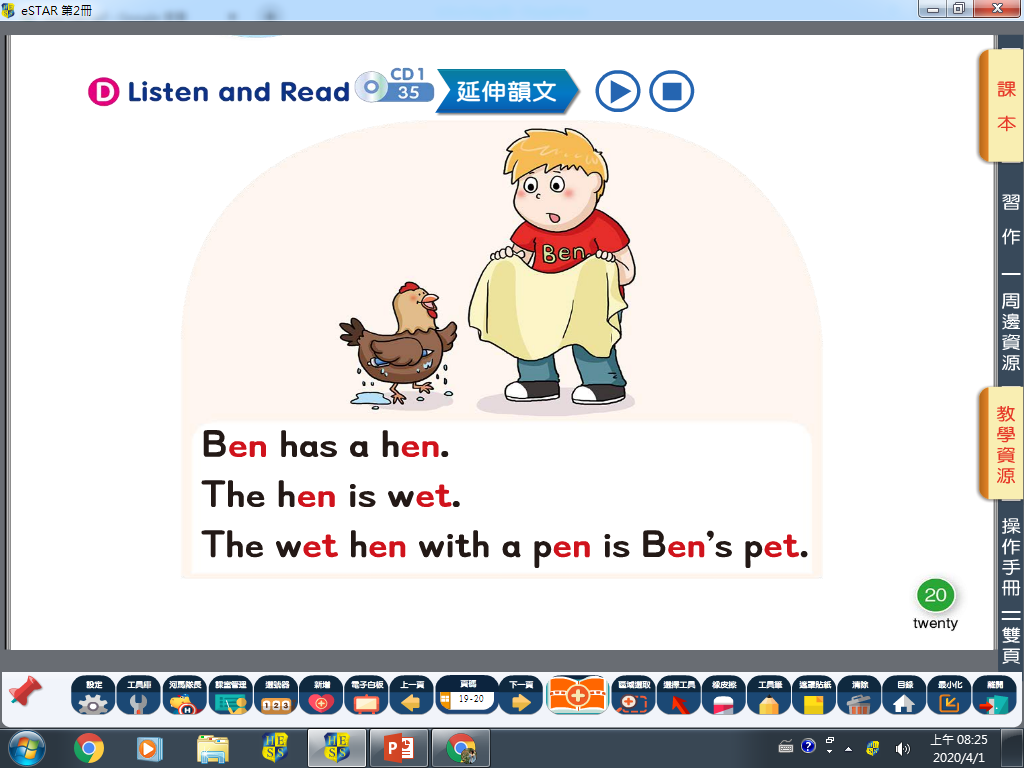 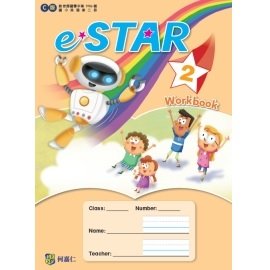 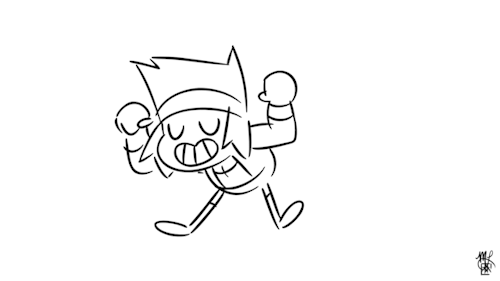 Hi! My name is Buzz.
I’m a short and strong boy.
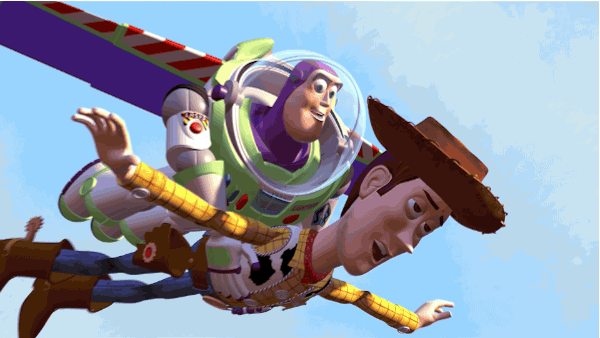 I’m Woody.
I’m a tall and thin boy.
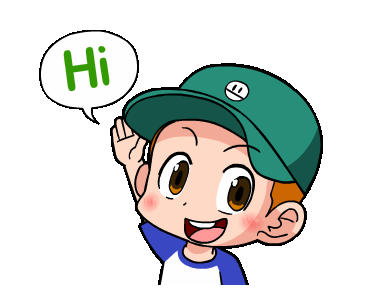 a boy
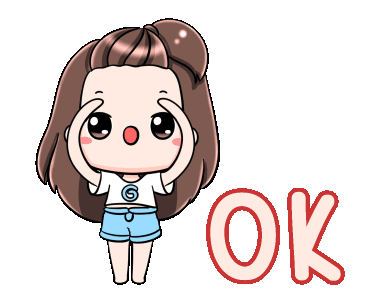 a girl
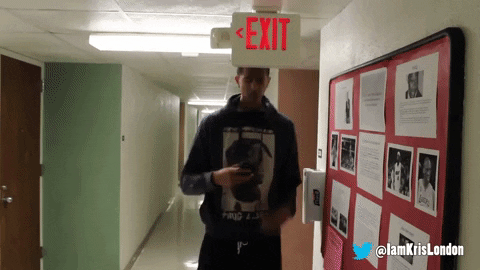 tall
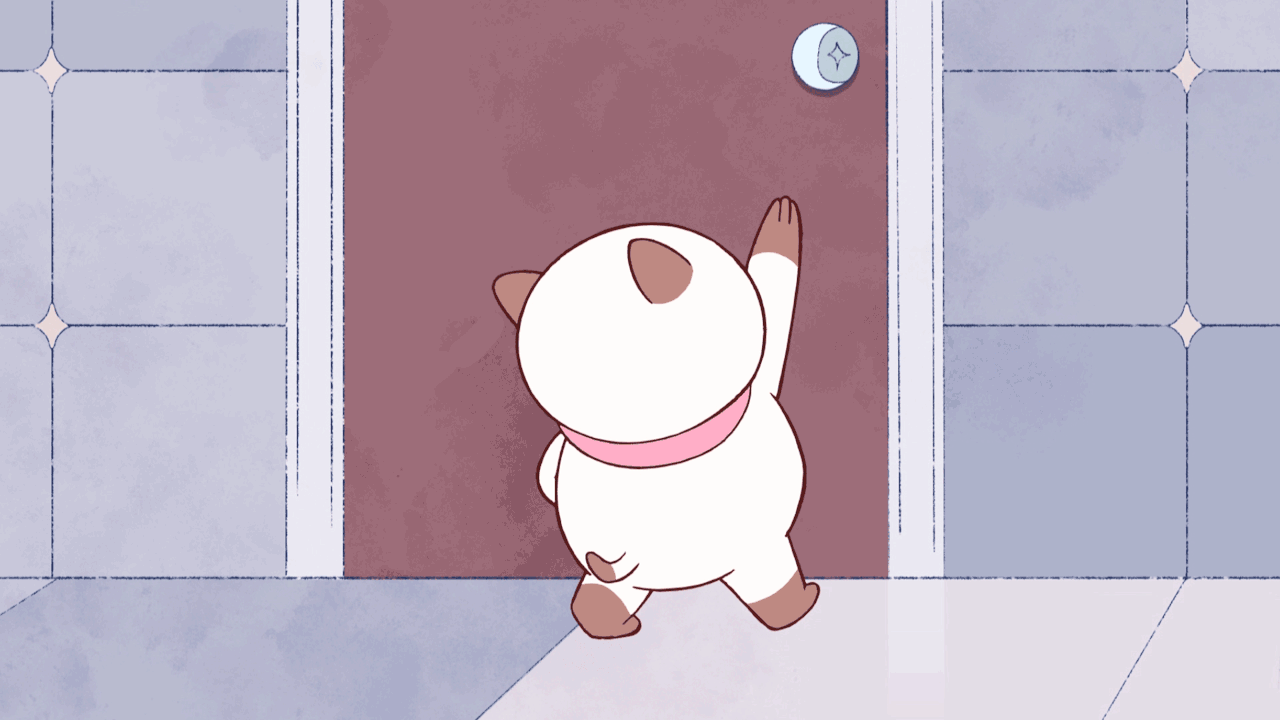 short
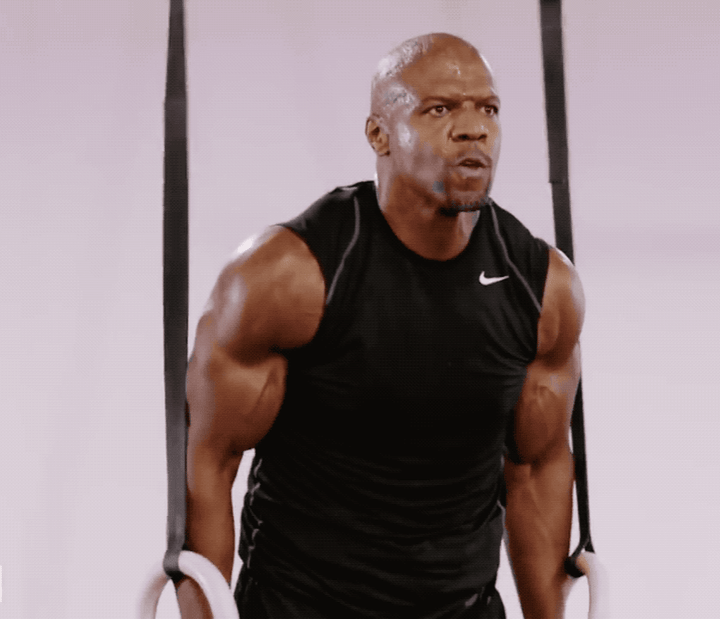 strong
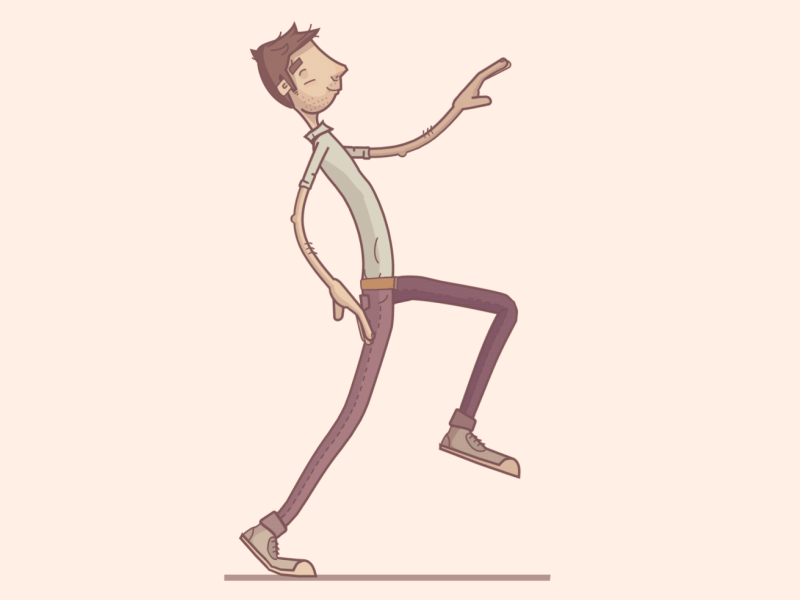 thin
tall
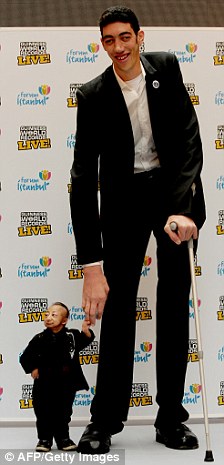 strong
a girl
a boy
thin
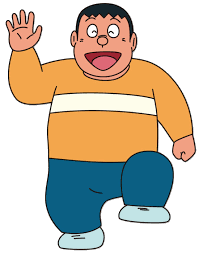 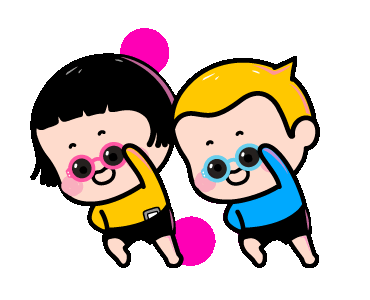 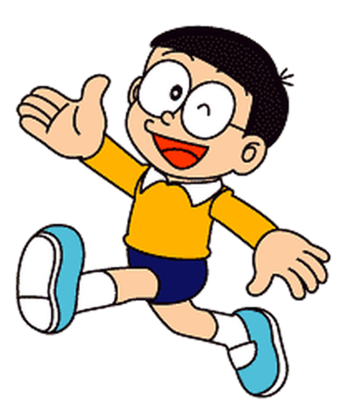 short
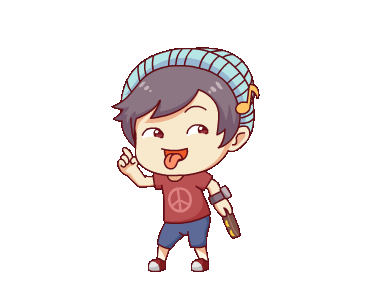 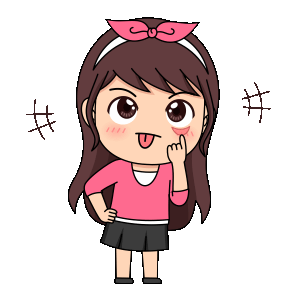 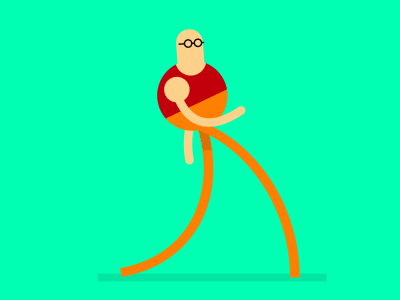 1
2
3
a boy
a girl
tall
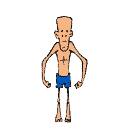 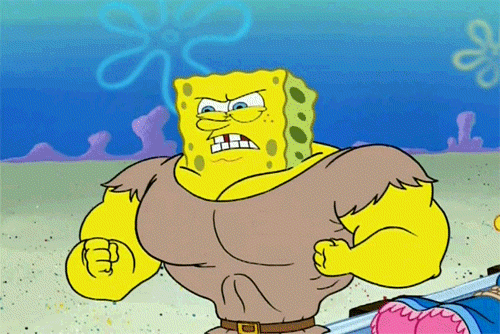 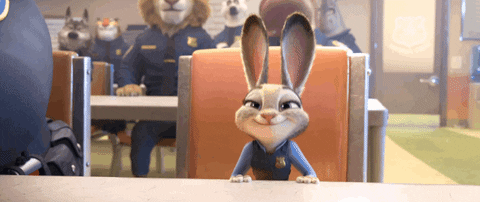 6
4
5
thin
strong
short
Are you strong?
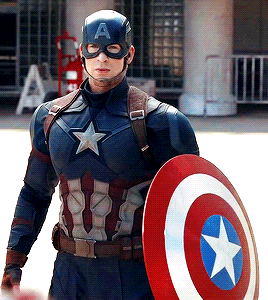 Yes, I am.
I am strong.
Are you strong?
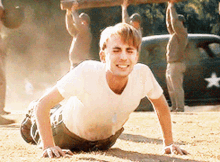 No, I’m not.
I am thin.
Are you tall?
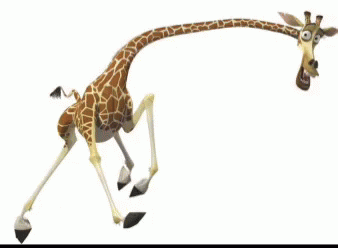 Yes, I am.
I am tall.
Are you tall?
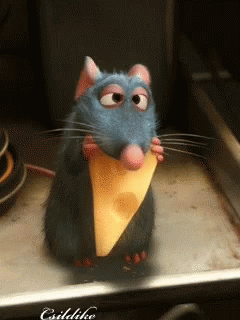 No, I’m not.
I am short.
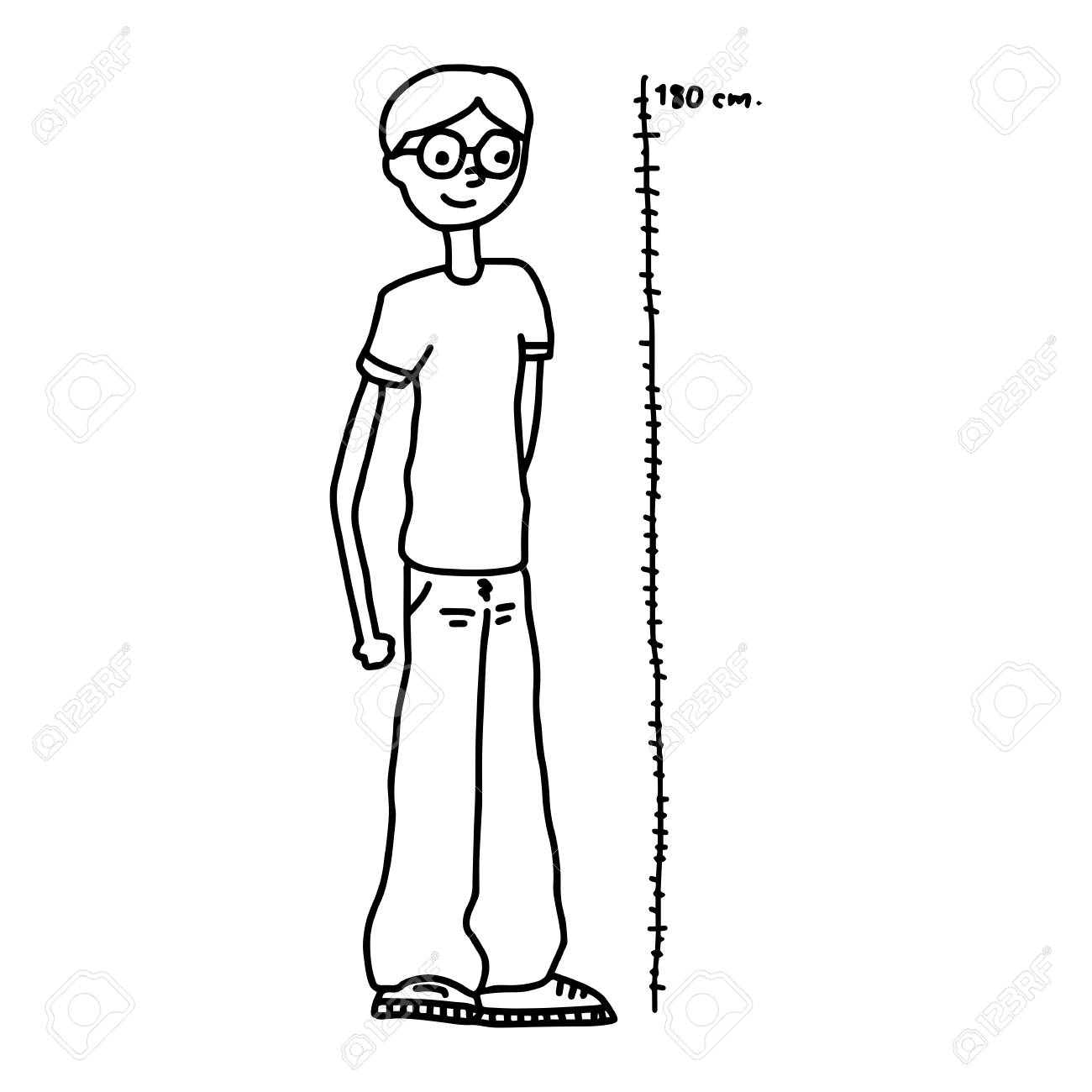 Are you a boy?
Yes, I am.
I am a tall boy.
Are you a girl?
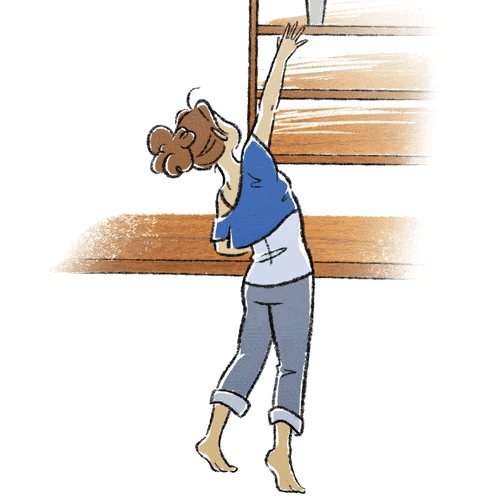 Yes, I am.
I am a short girl.
Are you a strong boy?
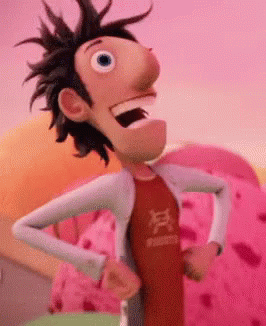 No, I’m not.
I am a thin boy.
Are you a thin girl?
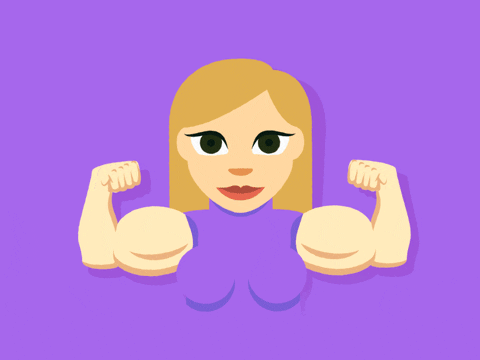 No, I’m not.
I am a 
strong girl.
Attention!!!
I am= I’m.
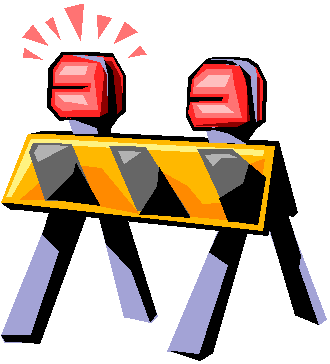 Yes, I am.中的I am
不可以縮寫。
Homework this week
聽: CD1第41-44首。
說&讀:聽CD時跟著大聲唸。完成3遍
      請家長在課本P28簽名，可換印章。
寫:英語習作P45-P46。
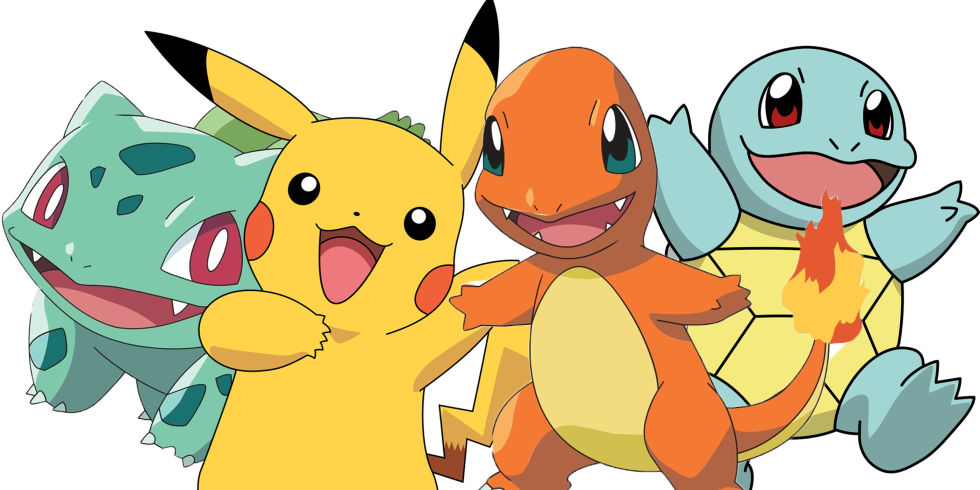 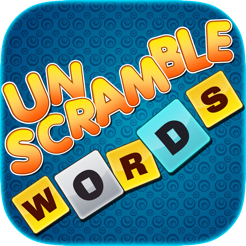 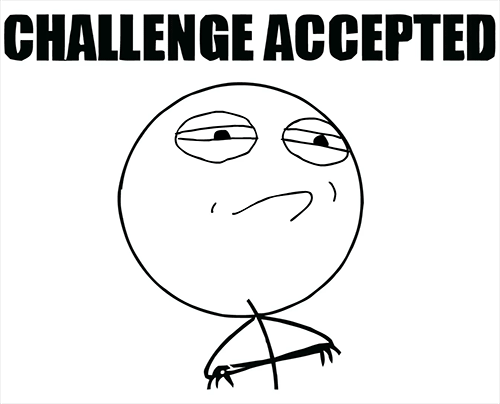 t
l
l
a
b
a
o
y
r
t
g
s
n
o
r
i
a
l
g
n
i
h
t
s
o
t
r
h